ΑΝΩΤΑΤΗ ΣΧΟΛΗΠΑΙΔΑΓΩΓΙΚΗΣ ΚΑΙΤΕΧΝΟΛΟΓΙΚΗΣΕΚΠΑΙΔΕΥΣΗΣ
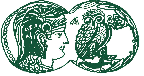 Καθηγητής Σιδερής  Ευστάθιος
ΑΚΟΥΣΤΙΚΗ - ΗΧΟΔΟΣΙΜΕΤΡΙΑ
Αντικειμενικά και Υποκειμενικά Χαρακτηριστικά του Ήχου
Κλίμακα decibel  (dB)
Ηχοδοσιμετρία
Ισοδύναμη Ηχοστάθμη Leq Πολλών Ηχητικών Πηγών
Αντικειμενικά και Υποκειμενικά 
Χαρακτηριστικά του Ήχου
ΚΛΙΜΑΚΑ deciBel (dB)
Κατώφλι Ακουστότητας
 Threshold of Hearing
(TOH)
Περιοχή Εντάσεων Ήχου που μπορεί να αντιληφθεί το αυτί μας χωρίς κίνδυνο:
Ι 0= 10-12 W/m2   έως   Imax=100 W/m2 = 1 W/m2
δp 0,3x10-9 atm
D 10-11 m
I > Imax :  Προκαλεί πόνο στο αυτί και μόνιμη κώφωση
Κλίμακα deciBel
H στάθμη ή το επίπεδο έντασης ενός ηχητικού κύματος (ηχοστάθμη) ορίζεται με τη σχέση:
0 dB   L  120 dB
Όρια Ακουστότητας Ήχων:
Ισοακουστικές Καμπύλες κατά ISO 226:2003
Μονάδα Ακουστότητας:  1 phon
1 phon =
Ηχοστάθμη του ήχου σε dB στη συχνότητα f = 1000 Hz
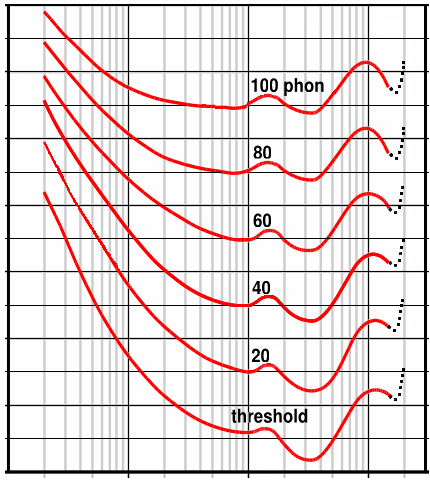 120
Δυο ήχοι διαφορετικής ηχοστάθμης σε dB και διαφορετικής συχνότητα μπορούν να έχουν την ίδια ακουστότητα σε phon, π.χ.
Στάθμη Ηχητικής Πίεσης – SPL   (dB)
100
Ήχος ηχοστάθμης L = 90 db 
 συχνότητας  f  = 30 Hz
80
40 phon
Και
Ήχος ηχοστάθμης L = 50 db 
 συχνότητας  f  = 200 Hz
60
40
Δυο ήχοι ίδιας ηχοστάθμης σε dB και διαφορετικής συχνότητα έχουν διαφορετική ακουστότητα σε phon, π.χ.
20
Ήχος ηχοστάθμης L = 50 db 
 συχνότητας  f  = 40 Hz
f  (Hz)
0 phon
0
Και
Ήχος ηχοστάθμης L = 50 db 
 συχνότητας  f  = 200 Hz
10
100
1000
10000
40 phon
Ηχοδοσιμετρία
Μέγιστη ασφαλής ηχοστάθμη θορύβου σε εργασιακό περιβάλλον για 8ωρη εργασία: Lmax,8h= 87 dB
Ενέργεια ήχου ηχοστάθμης L (σε dB) που εισέρχεται στο αυτί σε χρονικό διάστημα  T  (σε ώρες h)
Ο παράγοντας που επηρεάζει το ακουστικό σύστημα του ανθρώπου είναι η ηχητική ενέργεια που συσσωρεύεται σε αυτό
Η ηχητική ενέργεια που συσσωρεύεται στο ακουστικό σύστημα του ανθρώπου εξαρτάται από την ηχοστάθμη L του ήχου και από το χρόνο έκθεσης Τ  στην ηχοστάθμη αυτή.
Υπολογισμός της ενέργειας που συσσωρεύεται στο ακουστικό σύστημα του ανθρώπου:
Ορισμός ηχοστάθμης σε dB:
Ενέργεια ήχου ηχοστάθμης L (dB) που εισέρχεται στο αυτί σε χρονικό διάστημα Τ:
Ηχοδοσιμετρία
Μέγιστη ασφαλής ηχοστάθμη θορύβου σε εργασιακό περιβάλλον για 8ωρη εργασία: Lmax,8h= 87 dB
Μέγιστος χρόνος έκθεσης Τmax σε περιβάλλον με ήχο (ή θόρυβο) με ηχοστάθμη L  (σε dB)
Ενέργεια ήχου ηχοστάθμης L (dB) που εισέρχεται στο αυτί σε χρονικό διάστημα Τ:
Στις συνθήκες  L = Lmax,8h = 8h και  T = T8h = 8h στο αυτί εισέρχεται η μέγιστη    επιτρεπτή ηχητική ενέργεια  E = Emax
Σε περιβάλλον με ηχοστάθμη θορύβου  L (dB), στο αυτί εισέρχεται η μέγιστη επιτρεπτή ηχητική ενέργεια E = Emax  σε χρονικό διάστημα T = Τmax:
Ηχοδόση:
Ισοδύναμη Ηχοστάθμη Leq Πολλών Ηχητικών Πηγών
Στο αυτί εισέρχεται ενέργεια:
1 μηχάνημα με ηχοστάθμη θορύβου L1 για χρονικό διάστημα T1:
1 μηχάνημα με ηχοστάθμη θορύβου L2 για χρονικό διάστημα T2:
1 μηχάνημα με ηχοστάθμη θορύβου L3 για χρονικό διάστημα T3:
1 μηχάνημα με ηχοστάθμη θορύβου LΝ για χρονικό διάστημα TΝ:
Σε μια βάρδια χρονικού διαστήματος T λειτουργούν N μηχανήματα
. . . . . . . . . . . . . . . . . . . . . . . . . . . . . . . . . . . . . . . . . . . . . . . . . . . . . . . . . . . . . . . . . . . . . . . . . . . .
Στο αυτί εισέρχεται συνολική ενέργεια:
Η ζητούμενη ισοδύναμη ηχοστάθμη Leq του συνολικού θορύβου θα παρέχει 
στο αυτί την ίδια ποσότητα ενέργειας Enet σε χρονικό διάστημα T
Ισοδύναμη Ηχοστάθμη Leq Πολλών Ηχητικών Πηγών
Αποδείξαμε:
Περίπτωση 1η:  
Τα μηχανήματα 
λειτουργούν ταυτόχρονα:  T1 = T2 = T3 = . . . = TN = Τ    ⇒
Περίπτωση 2η:  
Τα μηχανήματα 
παράγουν την ίδια ηχοστάθμη:  L1 = L2 = L3 = . . . = LN = L  ⇒
Ισοδύναμη Ηχοστάθμη Leq Πολλών Ηχητικών Πηγών
Αποδείξαμε:
Περίπτωση 3η:  
N το πλήθος μηχανήματα 
λειτουργούν ταυτόχρονα:  T1 = T2 = T3 = . . . = TN = Τ 
και παράγουν την ίδια ηχοστάθμη L1 = L2 = L3 = . . . = LN = L